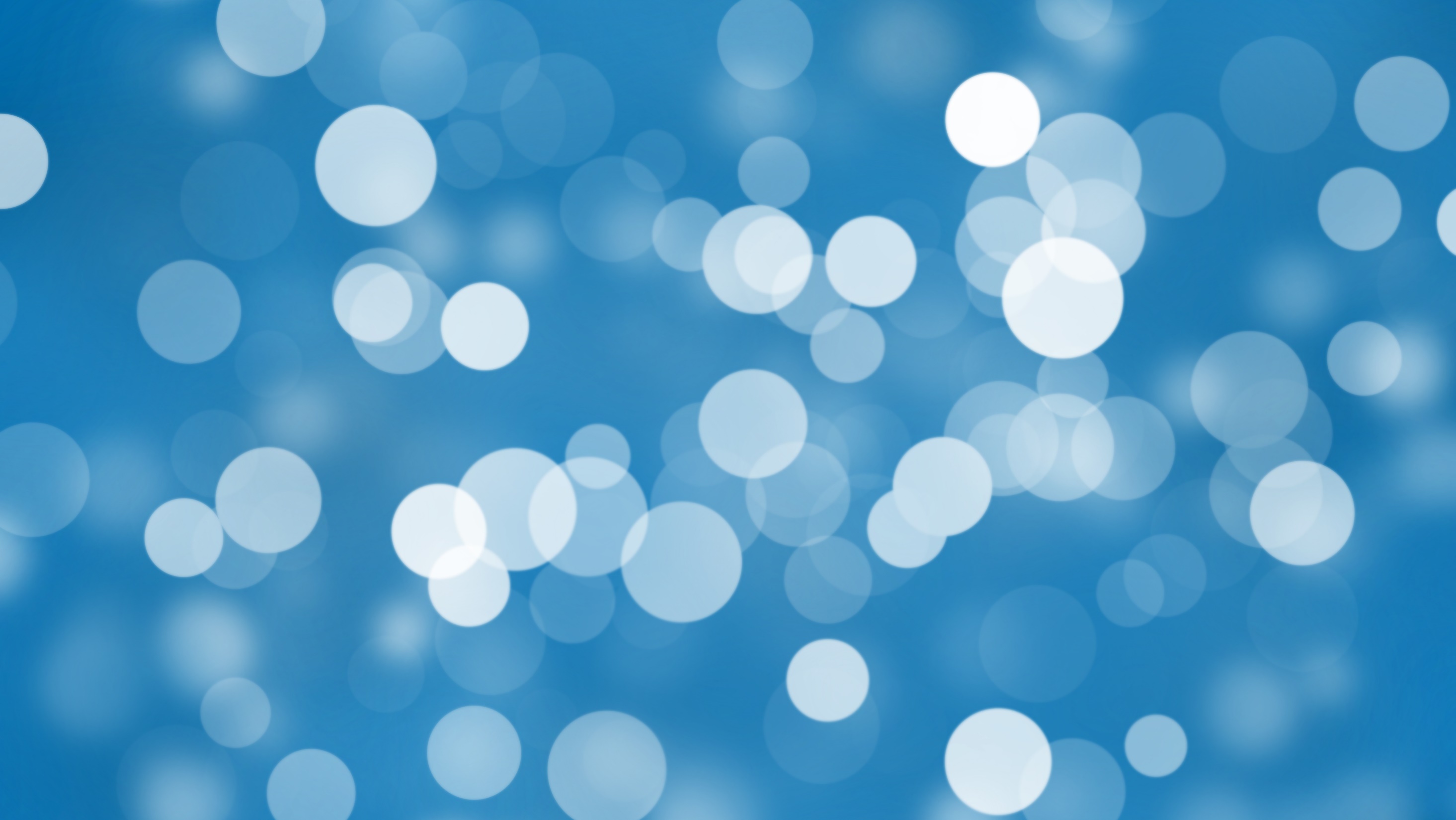 Природа креативності та її значення
Масюк Олег Петрович
Понятійний аналіз:
Поняття «create» в англійській мові означає не тільки «творити» і «створювати», а й «зводити в звання», «викликати» (почуття), «виробляти» (враження). 
Термін «креативність» вперше ввів у 1922 р. Д. Сімпсон, який розумів під креативністю здатність людини відмовлятися від стереотипних способів мислення. 
Уявімо собі, що ми намагаємось визначити момент, у який починається людська творчість, й одночасно замислюємося над витоками її самої.
Фокусування на предметі трансформацій та меті перетворенням.
 У загальному смислі вікіпедія пропонує розуміти під творчістю діяльність зі створення нових матеріалів і духовних цінностей.
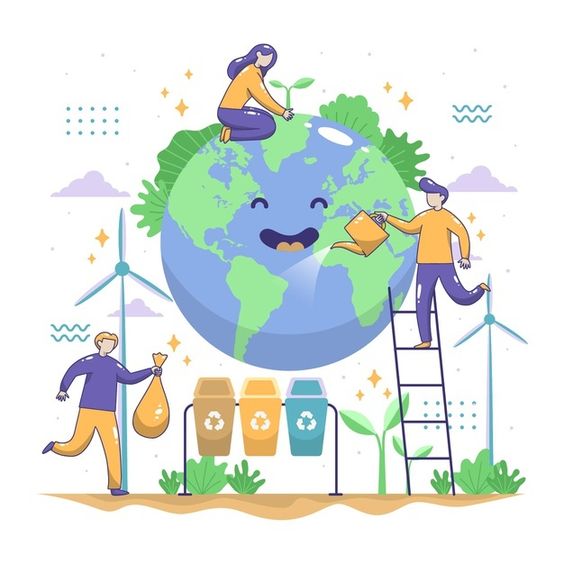 Основними ознаками творчості людини можна вважати такі :
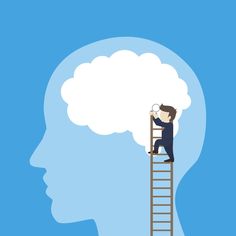 незалежність – особистісні стандарти важливіші за стандарти групи, неконформність оцінок і суджень; 
відкритість розуму – готовність повірити своїм і чужим фантазіям, сприйняття нового і незвичного; 
високу толерантність до невизначених і нерозв’язаних ситуацій, конструктивну активність в цих ситуаціях; 
розвинуте естетичне відчуття, прагнення до краси.
Мотиви творчості:
Мотиви творчості, за З.Фрейдом, пов’язані з еросом (потягом до життя) і є похідними від сексуальних потягів. 

Творчість, за такого підходу, постає результатом сублімації сексуальної енергії в соціально прийнятних формах діяльності, зокрема творчої.
Ознаки креативності:
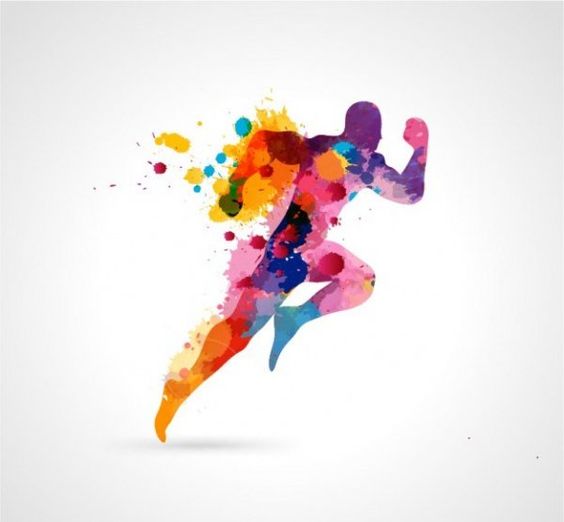 побіжність (кількість ідей, що виникають за одиницю часу); 
оригінальність (здібність продукувати «рідкісні» ідеї, відмінні від загальноприйнятих, типових); 
сприйнятливість (чутливість до незвичайних деталей, суперечностей і невизначеності, а також готовність гнучко та швидко переключатися з однієї ідеї на іншу); 
метафоричність (готовність працювати у фантастичному, незвичному контексті); 
інтелектуальна компетентність та рівень освіченості; 
гнучкість в оперативному ухваленні рішень, їх різних варіацій; 
лідерські навички та харизма; 
високий рівень асоціювання та винахідливості; 
потужний внутрішній мотиваційних чинник та прагнення до практичної реалізації своєї креативності; 
схильність до ризику, балансування власних та суспільних інтересів; 
індивідуальні характеристики людини (енергійність, терпіння, допитливість і т.д.) природний хист до певного виду діяльності, обдарованість.
Основні типи креативності :
комбінаторна – народження нової ідеї шляхом комбінування (асоціювання) відомих ідей; 
дослідницька – знаходження «білих плям», вирішення проблемних ситуації, а також вироблення гіпотез, проведення експериментальної діяльності або творчої, що має ознаки дослідницької; 
трансформаційна – генерування яскравих ідей: це наукові відкриття на рівні парадигм, «нові напрями в мистецтві» тощо. Це творчість у повному розумінні цього слова.
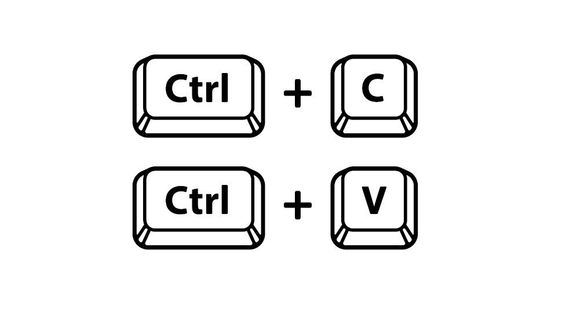 Онтологічний орієнтир «Творення світу богами»:
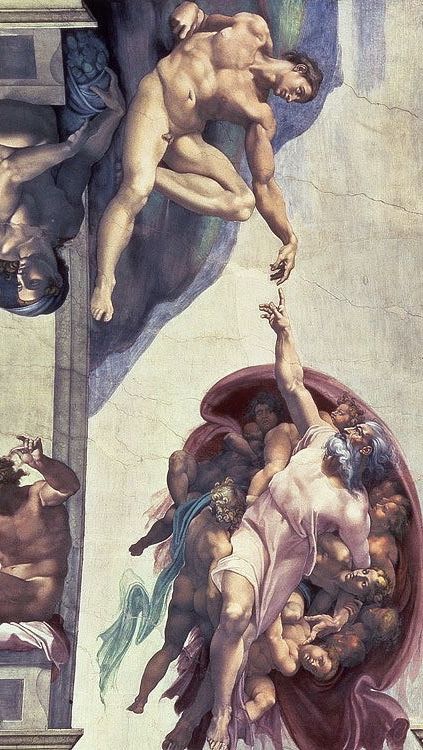 Створити щось у строгому й абсолютному значенні слова означало виробити дещо з нічого, точніше із самого себе може тільки Бог-творець світу. 
Бог або боги творять світ з нічого або, якщо така підміна не акцентованаяк не прийнятна, із себе.
Субстанція самого Бога– це дещо непізнаване за умовами самого пізнання.
Боги не тільки творять світ, тобто виготовляють його як річ, але й знищують його.
Онтологічний орієнтир «Роблення»:
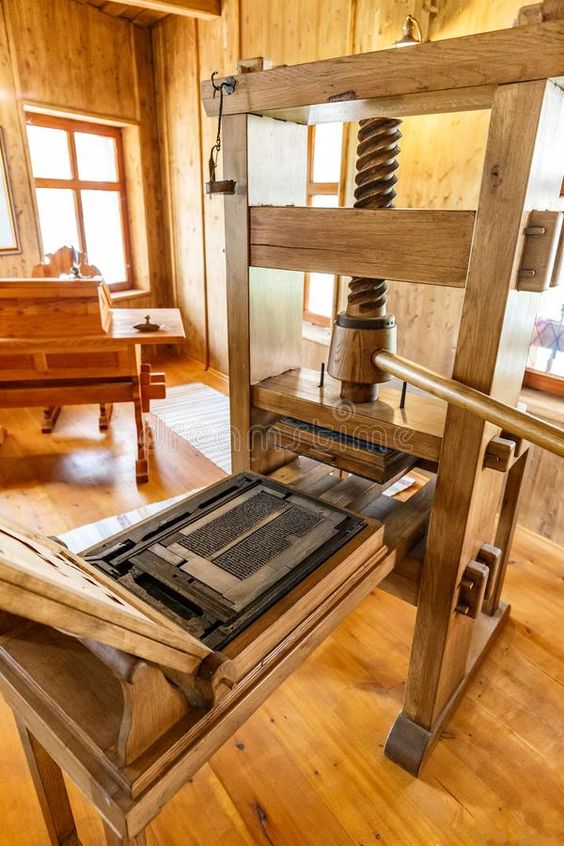 Непевний статус творчості.
Це не творчість власне як така, а виробництво речі за певними нормами й правилами, канонами та прикладами. 
Це штампування за міркою вже створеного. 
А мірку цю дає Творець або природа.
Онтологічний орієнтир «Творчість як сфера мистецтва»:
Тільки у ХІХ столітті термін творець увійшов до мови мистецтва. З того часу його стали використовувати тільки для цієї сфери. Творець став синонімом художника. Але зауважимо й таке: поезію, дійсно, можна вважати, за бажанням, виявом чистої творчості або навіть творення. Але за умови, що ми не вимагаємо від результату.
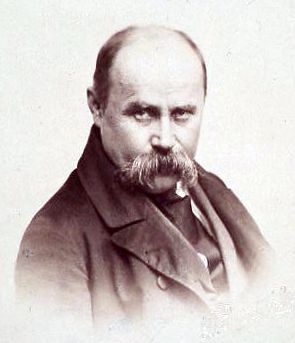 Онтологічний орієнтир «Людина-творець»:
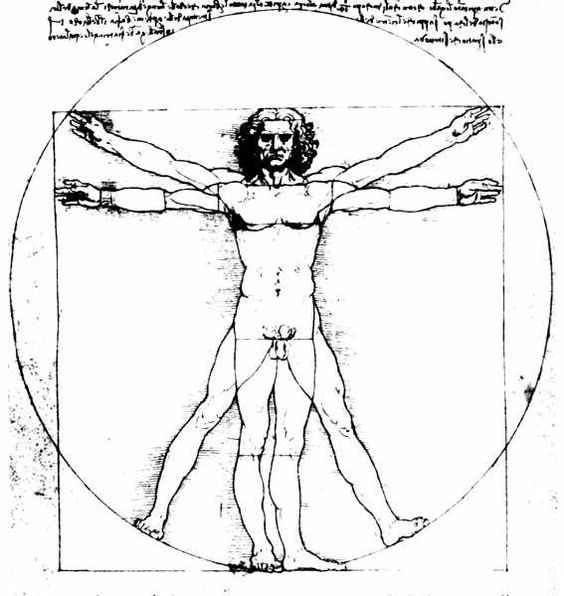 У ХХ столітті вираз творець стали застосовувати до всієї людської культури.
Стали говорити про творчість не тільки в мистецтві та науці, а й про творчість у сфері з вироблення нової техніки, творчість у політиці й моралі.
Творча діяльність якісний підхід, яким людина визначається як природна та духовна істота. 
Творча діяльність загалом є похідною від загальної категорії свободи, онтологічною транспозицією якої є творчість.
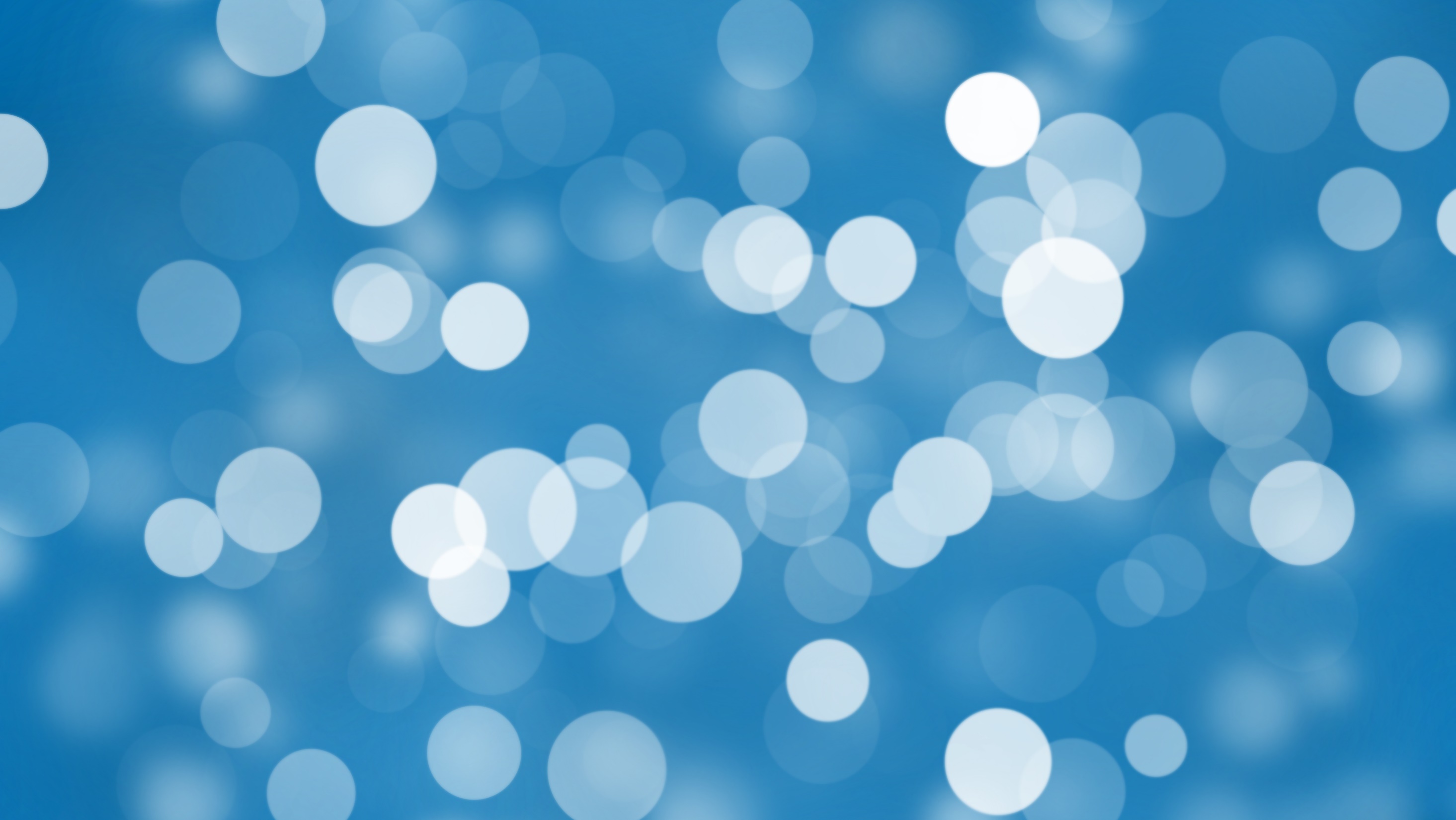 Дякую за увагу!